Physics 1 –  Nov 5, 2019
Get out the “Multibodies” worksheet HMK for check.
P3 Challenge –  Two toy 350 g train cars are linked and pulled at a constant speed by a toddler with a string that makes a 30 angle to the floor and has a 5.0 N force. Determine the tension in the coupling between the train cars and the acceleration of the system if the effective coefficient of kinetic friction is 0.11.
Today’s Objective: Friction on an incline
Ans only to Multibodies: 
1. a) T1 =3.20 N  T2 = 8.00 N   d = 0.163    b)  T1 = 8.00 N   T2 = 12.8 N
2. a = 2.88 m/s2   T = 10.4 N
3. d = 0.847 T1 =25.8 N  T2 = 69.8 N 
4. a) 10.5 kg    b) 0.686 m/s2
5.  a) m = 2.25 kg   T = 22.1 N
     b) m = 2.25 kg   T = 22.1 N
     c) m = 2.25 kg   T = 22.1 N
Agenda, Assignment
IB 2.2 Forces
Friction on an incline
Assignment: 
Friction on an incline worksheet
Ans only for 1-2:
1. a)16.3 N, b) 116.3 N, c) 86.6 N d) 46.0 N
2. a) 31.3 N, 3.19 kg b) 12.9 N, 1.31 kg     c)  28.1 N, 2.87 kg   d) 16.0 N, 1.63 kg
Agenda 
P3 question
Friction on an incline cases
Friction on incline examples
Homework Review
Motion on an incline
90 - θ
θ
g cos θ = a⊥
θ
g
g sin θ  = a
If the motion of the body of interest is moving up or down an incline, rotate your axes. This greatly simplifies your calculations. 		
The two directions become parallel (x) and perpendicular (y)
Rotating axes makes the net force perpendicular to the incline = 0.
Weight gets split into two components  (Warning: sin and cos seem switched here)
W = mg sinθ directed down the slope
W⊥ = mg cosθ directed into the incline
Fnet, = Up the slope – down the slope = ma
Fnet,⊥ = ⊥  to the slope – into the slope = 0   ( the reason you want to rotate axes)
Motion on an incline with friction methods
90 - θ
θ
g cos θ = a⊥
θ
g
g sin θ  = a
There are several possible conditions for friction on an incline.
You can 
push an object up an incline directly or at an angle to the incline 
pull an object up an incline parallel or at an angle to the incline
lower an object down an incline gently by pulling up or pushing up
let gravity move (or not move) the object down the incline naturally 
push an object down an incline faster than gravity or pull it down faster
Plus!! For each of these possibilities, you can have a static friction that is less than maximum, a static friction that is at maximum, or dynamic friction as it moves.
Resulting motion and which friction??
Ask two questions to determine which friction is operating and which way the friction force points in the FBD. 
Which way does the object WANT to move? And DOES it move?
There are four/eight possible results:
Force up the incline – static friction (may be max or less than max)
Force up the incline – dynamic friction (may be const v or accelerated)
Force down the incline – static friction (may be max or less than max)
Force down the incline – dynamic friction (may be const v or accelerated)
Frequently, solving the corresponding frictionless case will answer which way it WANTS to move.
Friction on incline Sample Problem
What is the maximum mass the block can  have without sliding down the incline if the coefficient of static friction between the block and the incline is 0.22?
What is the maximum angle an incline can have for a mass to not slide if μs = 0.22? 	
What is the maximum mass the block can have without sliding down the incline if a cord with a maximum tension of 60 N is attached to a wall above the mass pa	rallel to the 30 inline?
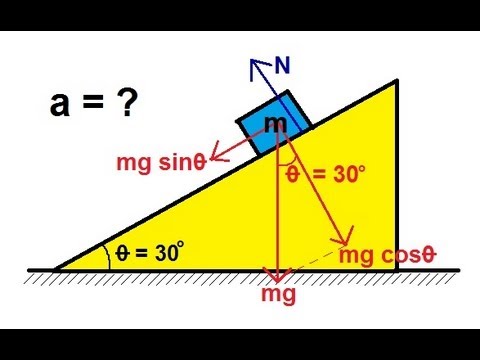 Exit Slip - Assignment
a) Draw the appropriate the free body diagram for a 15 kg block being held stationary on a 25 incline by a horizontal 50 N force if the coefficient of static friction is 0.42. b) What is the force of friction? (Hint: First consider the frictionless case.)

What’s Due ?  (Pending assignments to complete.)
Friction on an Incline Worksheet (Answers provided for 1-2)
What’s Next?  (How to prepare for the next day)
Study for U3 Test Nov 14 and Nov 19